FFY 25 CalFresh Healthy Living Adult Survey Administration Training
September 17, 2024
Project Coordinator:
Amanda Linares, amlinares@ucanr.edu
Access the recording & slides
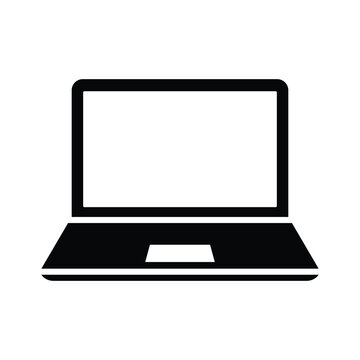 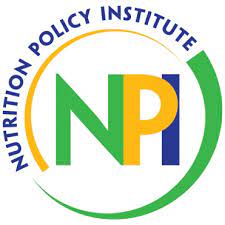 Find the webinar recording and this slide deck on the Adult DE Eval Website
Objectives
AGENDA
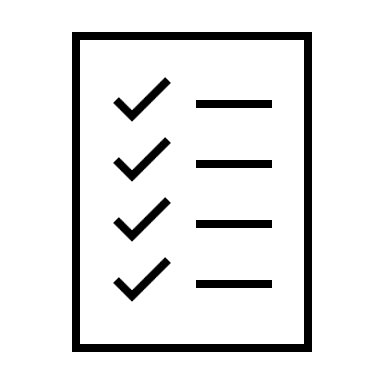 Evaluation requirement
Who should evaluate
Evaluation timeline
Survey administration
Data dissemination
Wrap up
What is the evaluation requirement?
Do I need to evaluate? Ask yourself…
Q: Do we deliver any series-based DE* to adults that contains 4 or more sessions conducted over 4 or more weeks?

A: If yes, evaluate!
*Applies to all program activities delivered, i.e., not a sample
Do I need to evaluate?
Evaluation Timeline
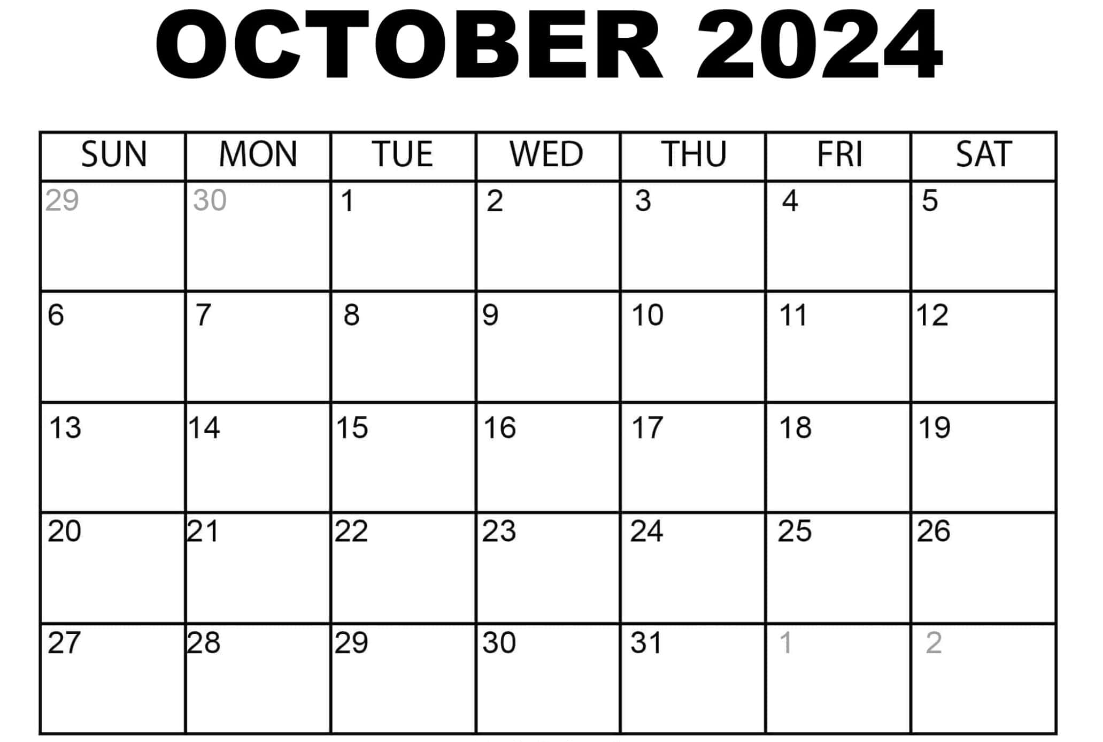 The online survey will open on Wednesday, October 16th, coinciding with the opening of PEARS
You must enter a Program Activity before you can begin surveying/data entry (online only)
Data collection will end (online survey closes) on August 29th
Evaluation Timeline FAQs
Q: What if my class begins and ends in the current FY, but the survey is closed?
A: Last day of August through mid-October will be a down period. You are not required to evaluate any series during this time, and we have already begun working with the current FY data. 

Q: What if my class can pre-test before the survey closes, but not post-test?
A: You do not need to evaluate the series.

Q: What if we want to evaluate a series that spans FYs?
A: You can evaluate if you are able to use paper surveys (from the new FY, pre and post). You must split the series into two Program Activities in PEARS, one in the old FY and one in the new. Use the new FY Program Activity ID to enter both pre and post surveys in the new FY online survey. Alternatively, you can choose to not evaluate this series.
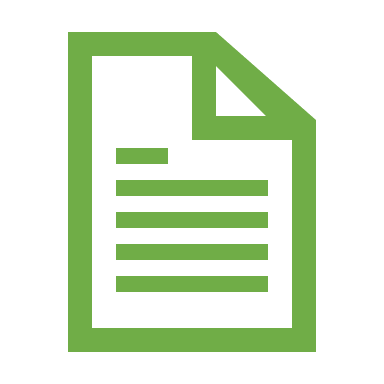 CalFresh Healthy Living Adult Survey
Annual survey updates
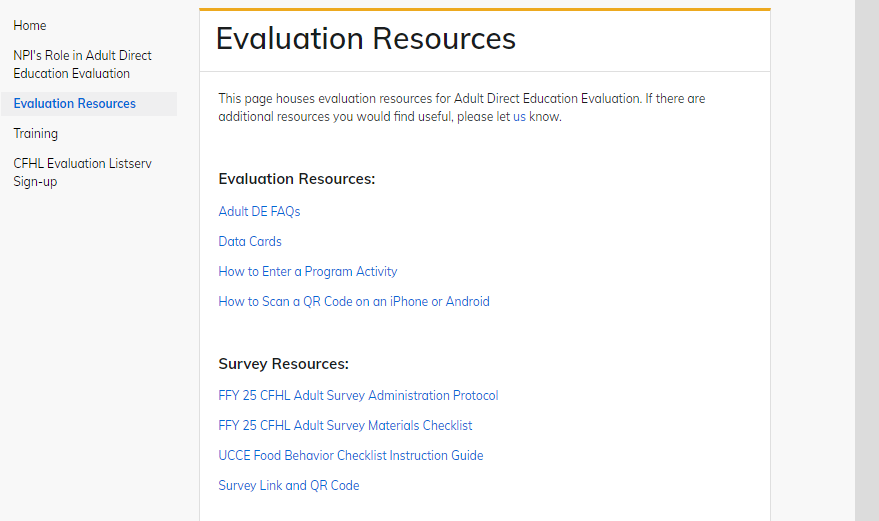 FFY 25 CFHL Adult Survey
*Paper versions are available in Pre and Post, and Post omits Qs 12-14. There is one survey link and Qs 12-14 are automatically skipped if a respondent selects Post.
Race/Ethnicity Data Collection
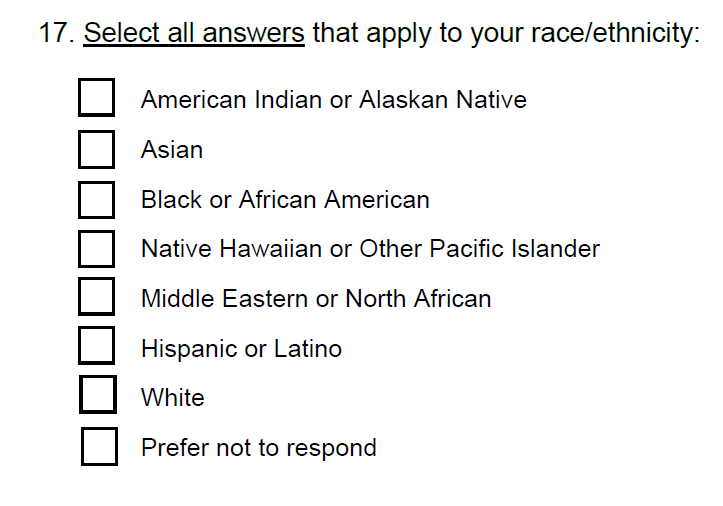 Addition of Middle Eastern or North African

Hispanic or Latino no longer its own question
How to Administer
Sample size requirements
None (per CDSS)
<5 matches per program activity on average
NPI will analyze data at LHD-level with ≥30
When to Administer
What materials do I need?
* All (any age/grade or setting) series-based direct education should be entered as a single PEARS Program Activity
What languages are available?
Survey Languages
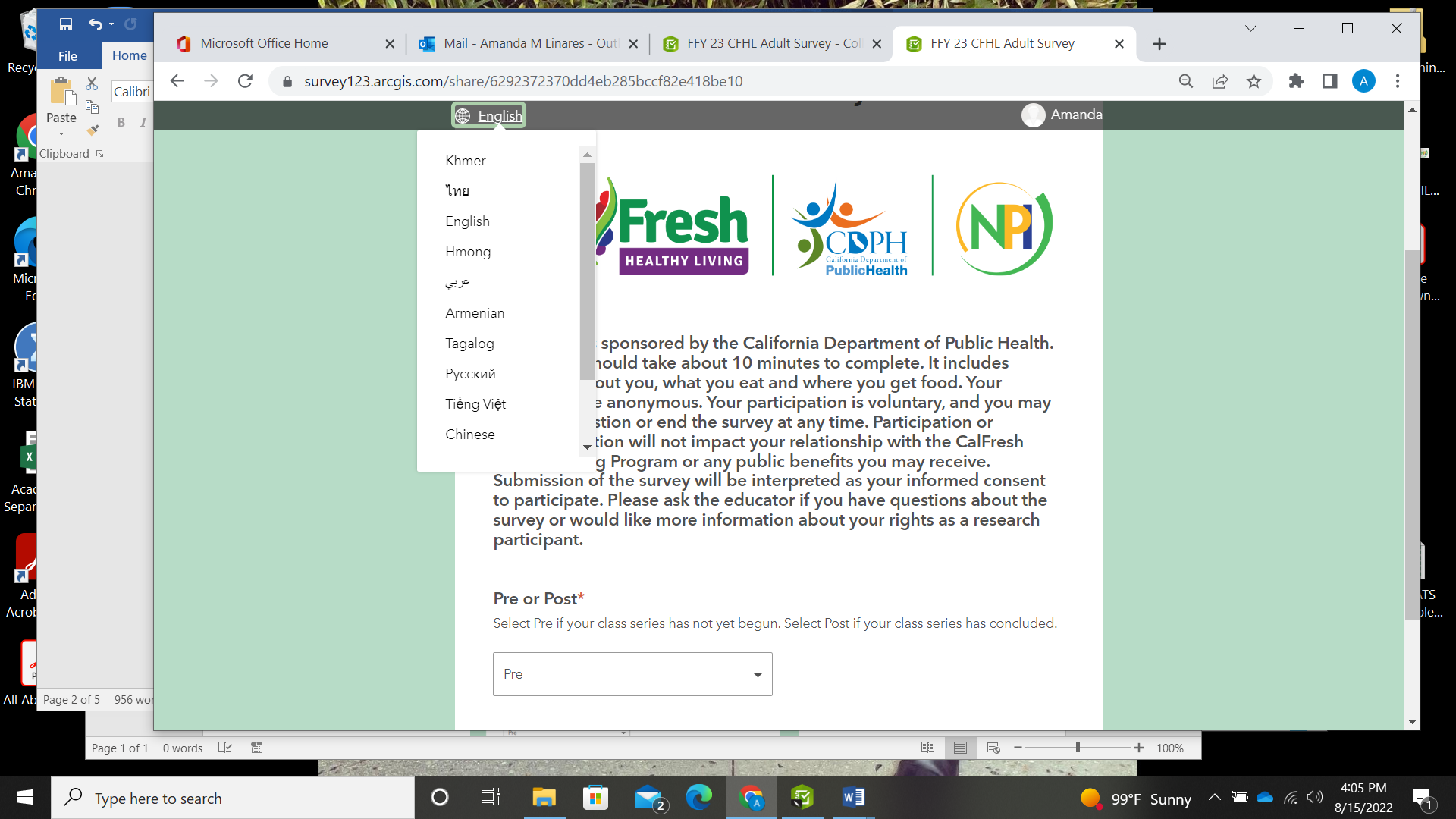 Participants can toggle between languages as needed
We will maintain 13 languages this year, but use data from this survey and PEARS to determine languages for modular survey
IMPORTANT! PEARS Program Activity IDs
How to note Adult DE Eval activities in PEARS*
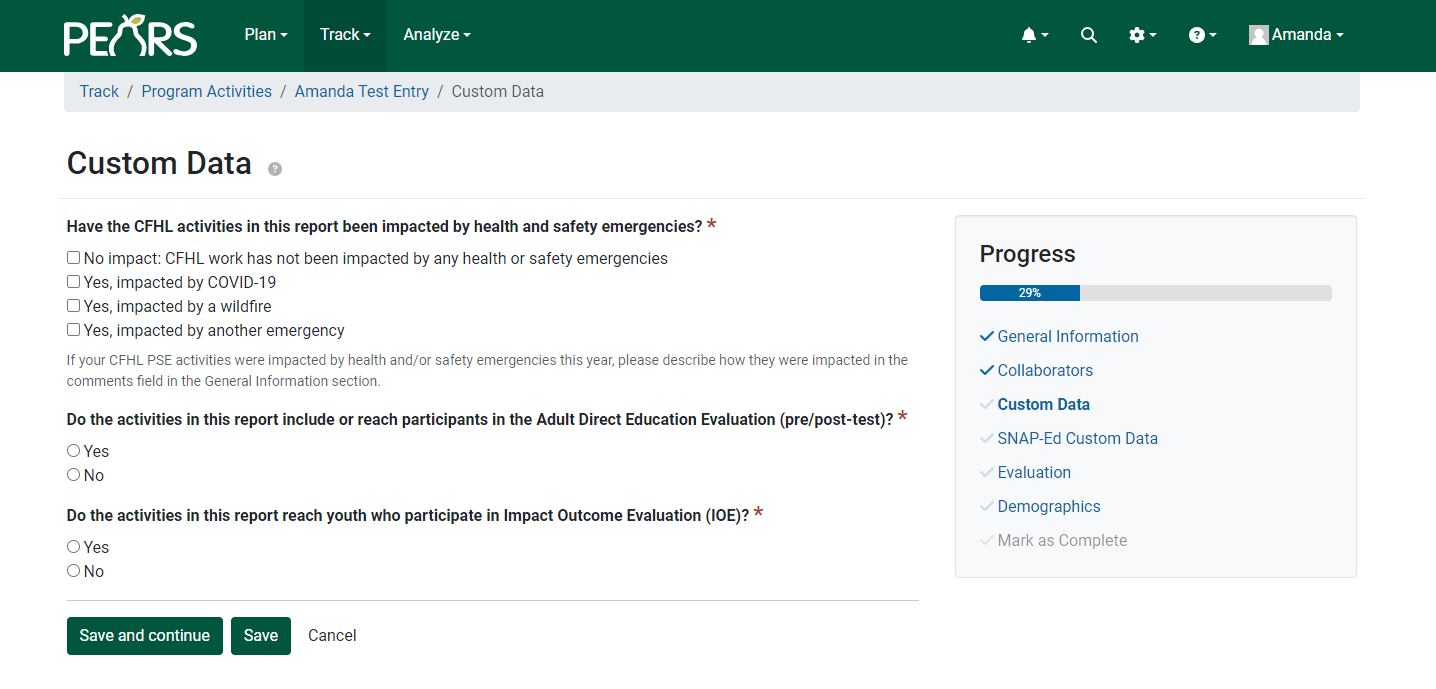 * Survey data will never be entered in PEARS, only Survey123.
Participant IDs
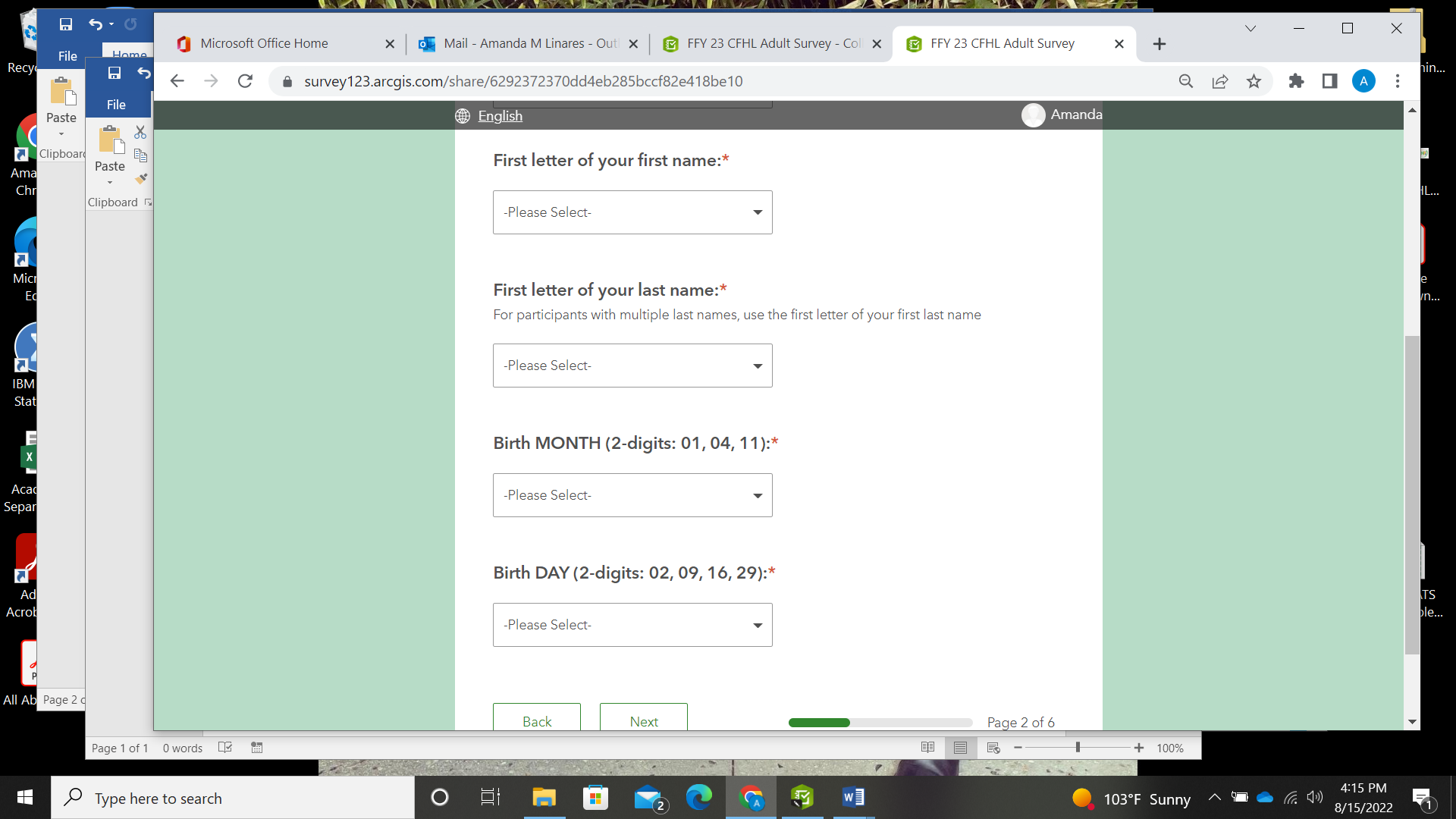 Unique identifiers are how we match pre- and post-tests
Created from 4 questions:
First letter of first name
First letter of last name
2-digit birth month
2-digit birth day
Concatenated with Program Activity ID to eliminate the chance of duplicates
3 common errors in FFY 24 surveying
Let’s take a look at the survey & protocol…
Data Dissemination
Resources
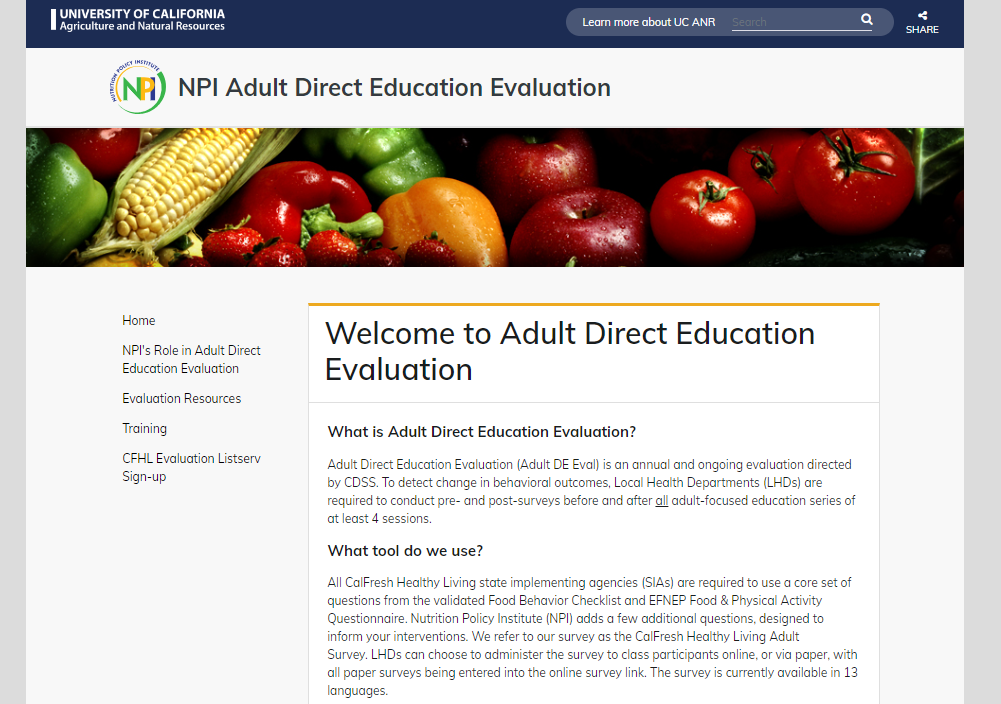 Website is fully updated for FFY 25!
Website changes
Resources
REMINDER!
Next Adult Direct Education Evaluation call will be held in March
Questions?